Allemagne et socialismes
Repères chronologiques
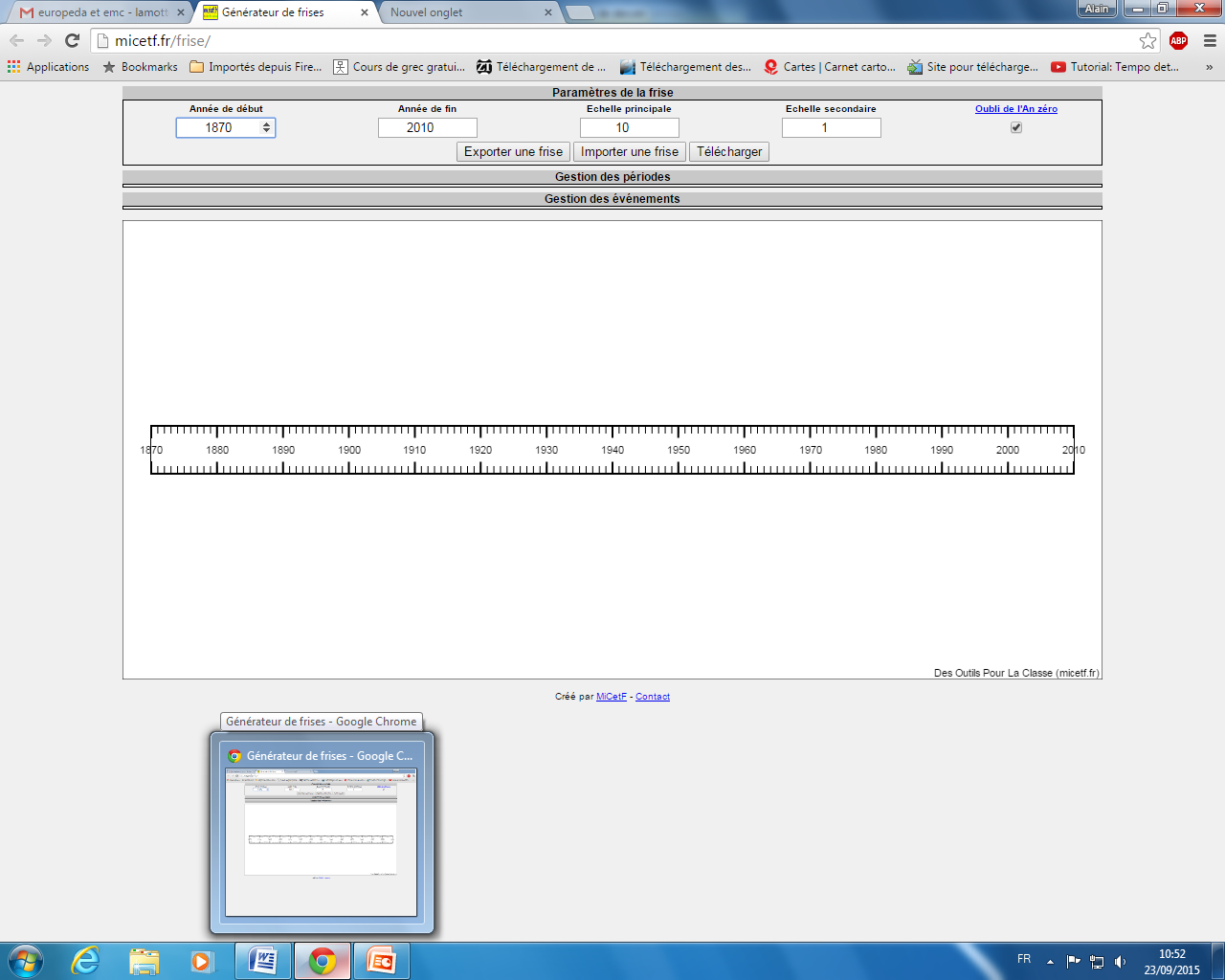 Rep Weimar
RFA
Nazisme
IIème Reich
RDA
Défaite de la 2ère gu m
Défaite de la 1ère gu m
Unité allemande
Unification des  2 Allemagne
Naissance des 2 Allemagne
Repères généraux sur l’histoire de l’Allemagne de 1870 à nos jours
Rupture consommée entre socialistes et communistes
La social-démocratie prend une tournure libérale
Affirmation et diversification du socialisme marxiste
La social-démocratie abandonne l’héritage marxiste
Agenda 2010
Congrès de Bad Godesberg
Révolution spartakiste
Congrès de Gotha
Congrès d’Erfurt
RFA
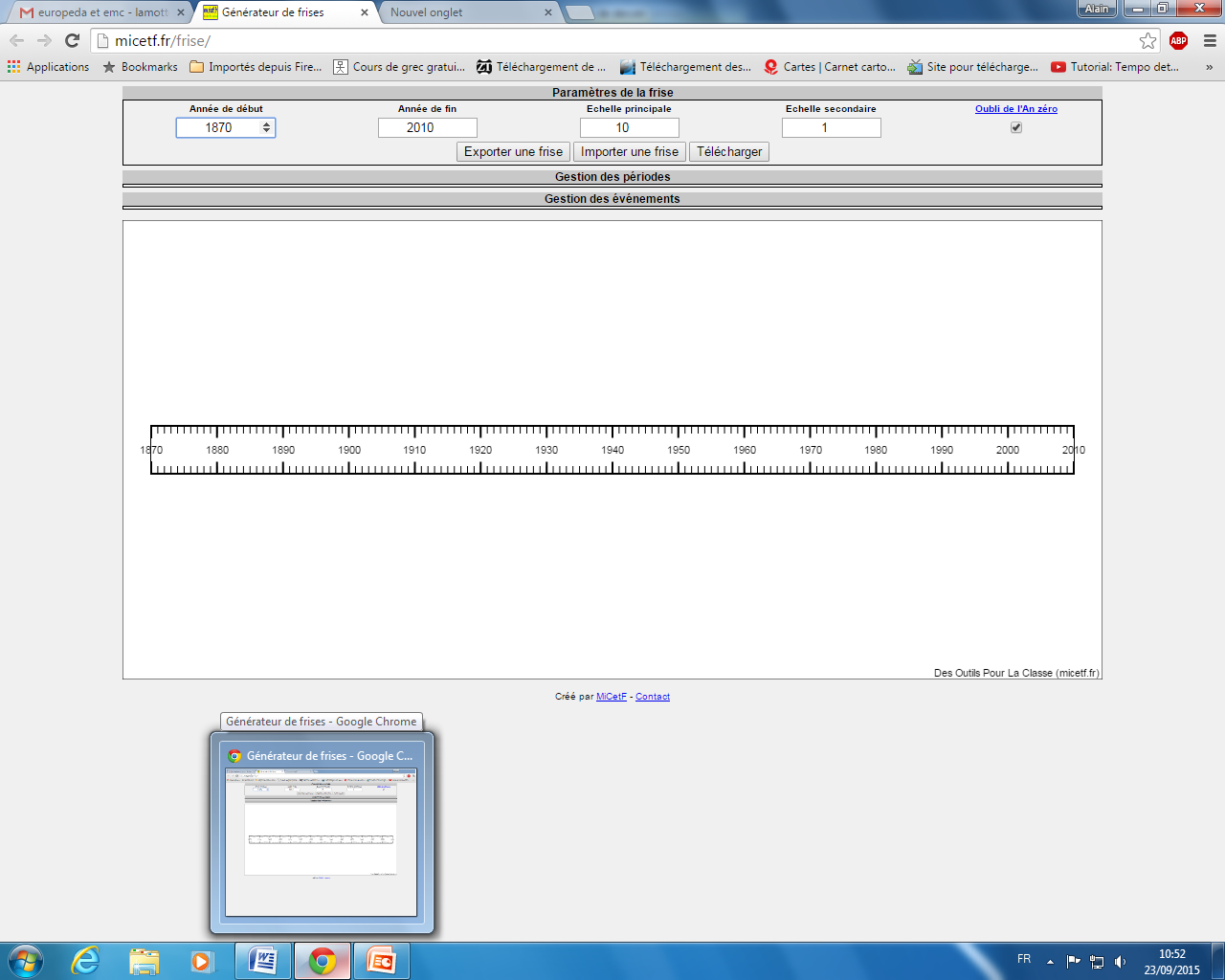 RDA
Création du Parti socialiste unifié
Emeutes à Berlin Est
Communisme de type soviétique, un socialisme totalitaire
Socialisme interdit
B) Deux Allemagne pour deux conceptions opposées du socialisme
C) Une redéfinition de la social démocratie
A) Un socialisme marxiste vers la division
Repères généraux sur l’histoire des socialismes en  Allemagne
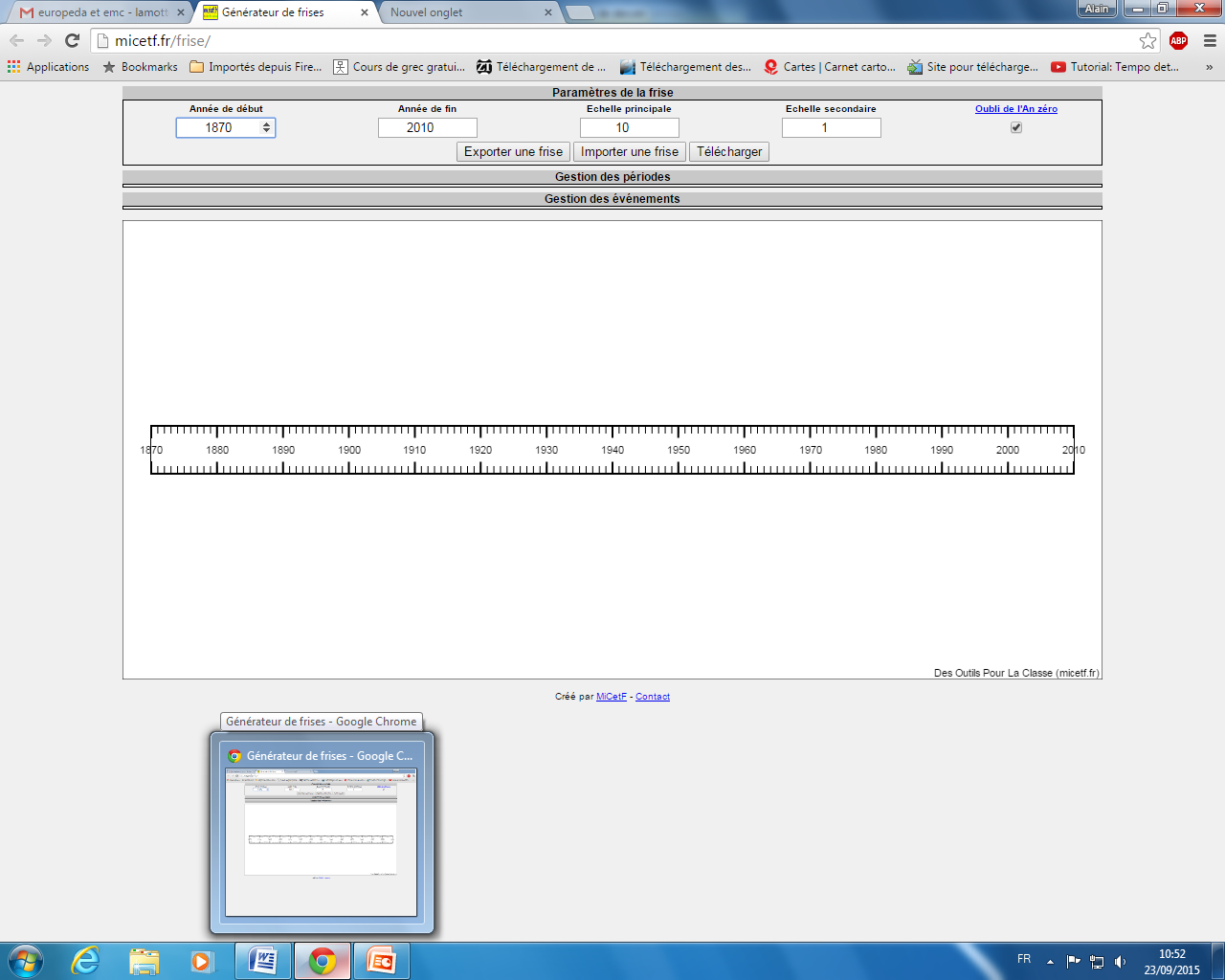 Repères généraux sur l’histoire des socialismes en  Allemagne